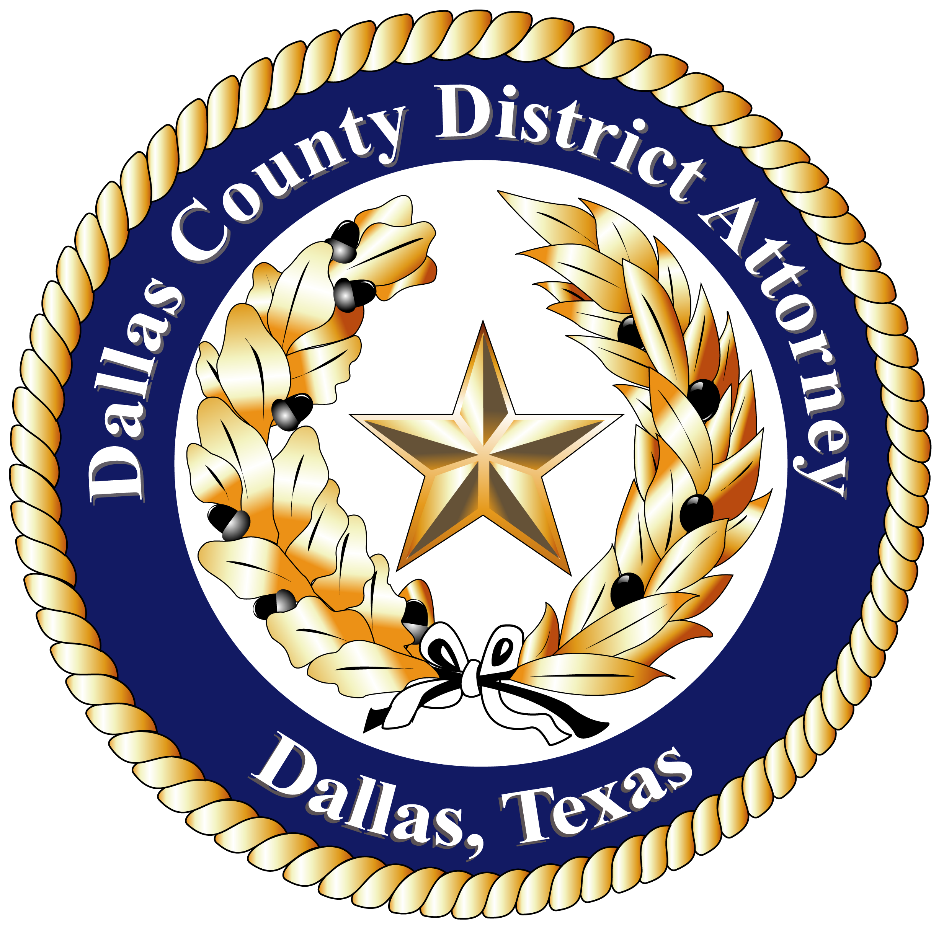 Marijuana possession prosecution update
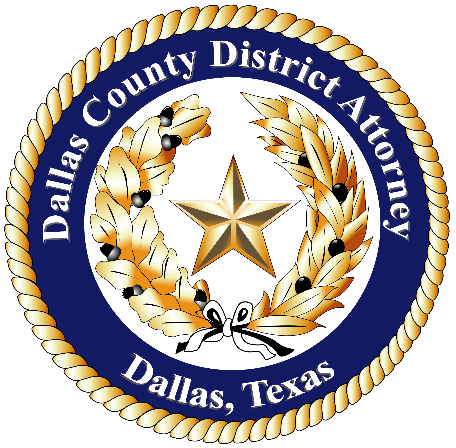 First-time marijuana offense policy
This office declines to prosecute misdemeanor possession of marijuana cases for first-time offenders whose offenses do not occur in a drug-free zone, involve the use or exhibition of a deadly weapon, or involve evidence of delivery. 

After the first offense, people will be offered a program that, if successfully completed, will keep their record clear.
Looking at the numbers
This office is analyzing the number of misdemeanor possession of marijuana cases over the past two years and how the policy has been applied. 

Data from the Dallas County Criminal District Attorney’s Office continue to show Black people are disproportionately arrested at a much higher rate for possessing small amounts of marijuana in Dallas County than their population in the community.
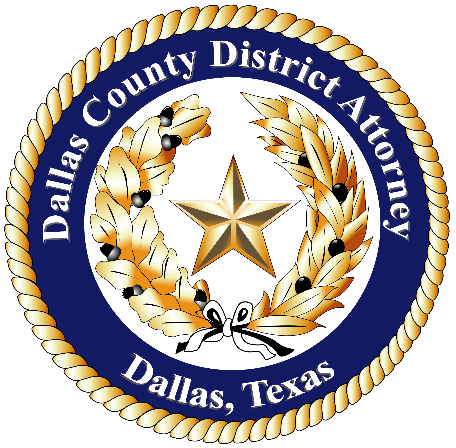 Filed/rejected Class B cases
These cases account for all Class B misdemeanor possession of marijuana charges filed with the Dallas County District Attorney’s Office.
2021 is through April 16
Which agencies are filing?
In 2020, 27 law enforcement agencies filed at least one Class B marijuana possession case with this office. 

In 2018, 41 LEAs filed at least one Class B marijuana possession case.

Some agencies that filed at least a dozen cases before the policy was announced haven’t filed any cases this year as of mid-April, including DeSoto, Glenn Heights and Hutchins.  

And others are filing much fewer cases each year.
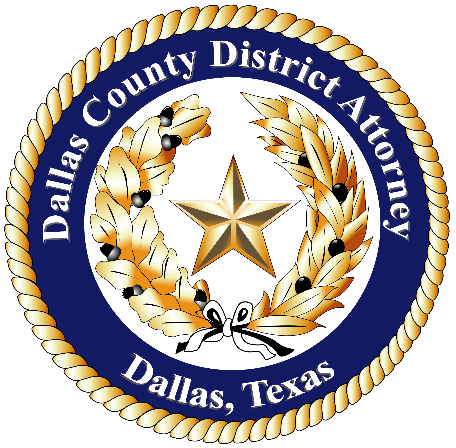 Filed Class B from Dallas police
Arrests by the Dallas Police Department continue to make up most of the Class B misdemeanor possession of marijuana cases the Dallas County District Attorney’s Office receives each year.
2021 is through April 16
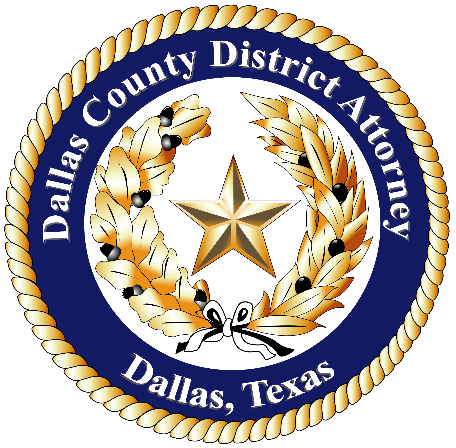 Filed Class B from other agencies
2021 is through April 16